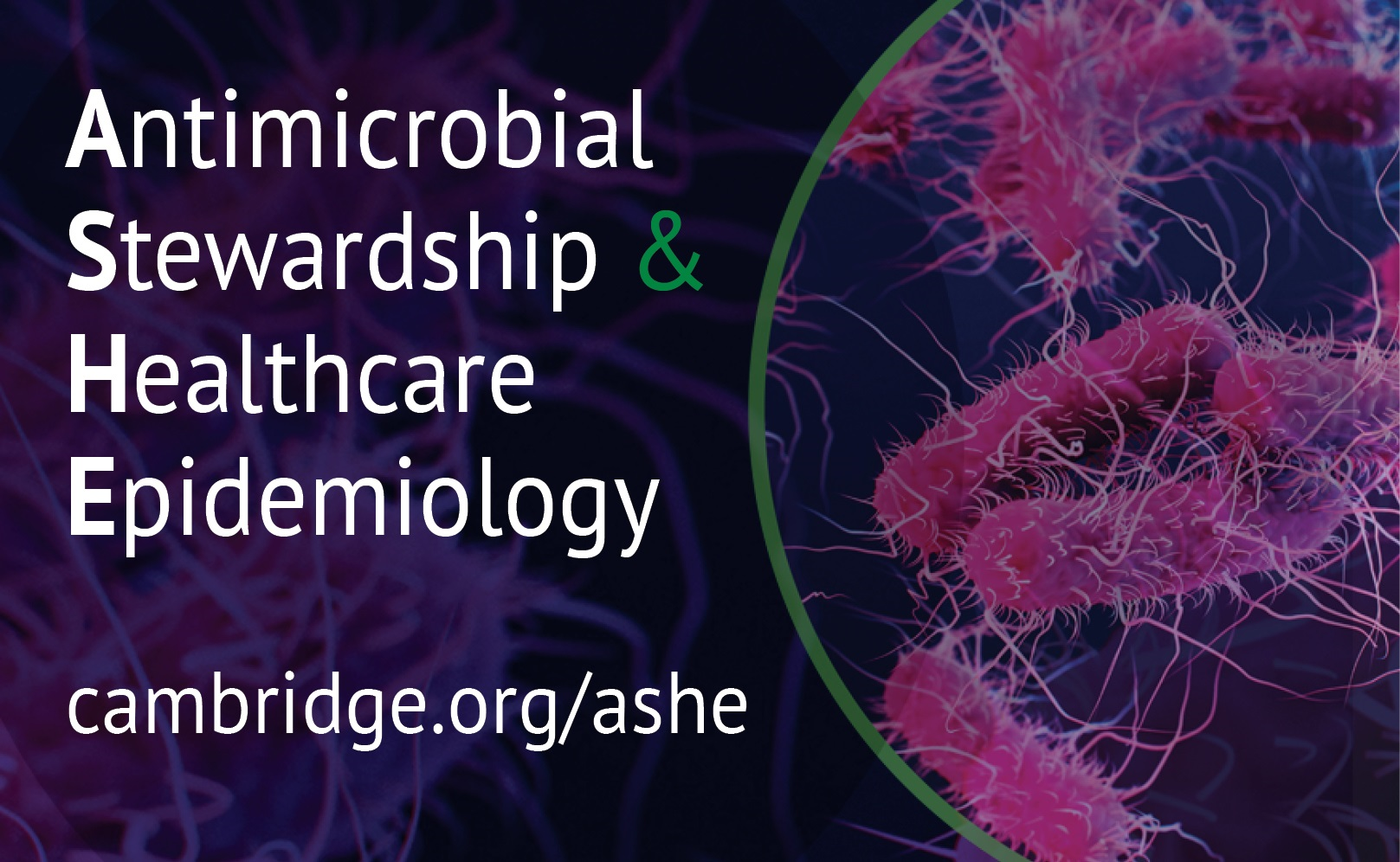 Antimicrobial Stewardship Initiative on Prescribing at Discharge from a Community Medical Center
3.5
Adults with Oral Antimicrobial Regimen at Hospital Discharge
Quality Improvement Initiative
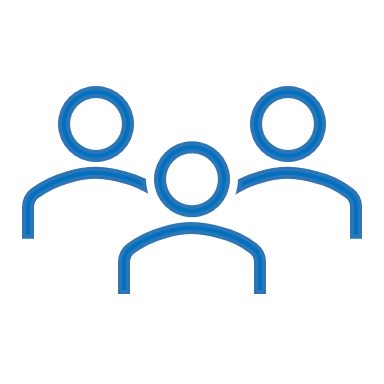 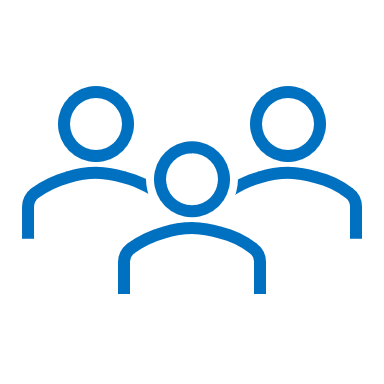 Antimicrobial Prescribing Guideline Development
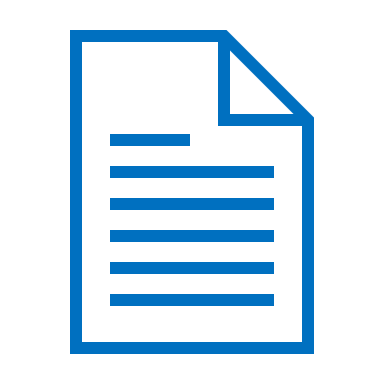 N = 100
Pre-initiative
N = 100
Post-initiative
versus
NAPS* Antimicrobial Regimen Appropriateness
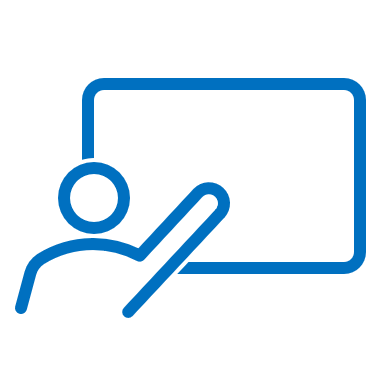 Hospital-wide Clinician Education
15%
18%
in overall appropriate antimicrobial regimens
in optimal regimens
Appropriate
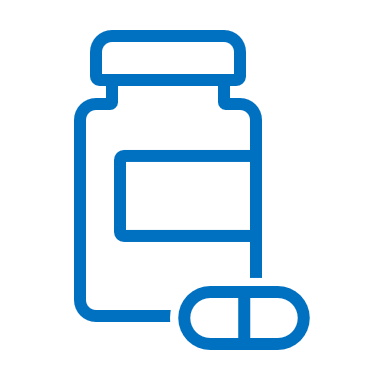 Pharmacist Prospective Audit and Feedback
*National Antimicrobial Prescribing Survey
Adenkar et al. ASHE. February 2024.
@ASHE_Journal